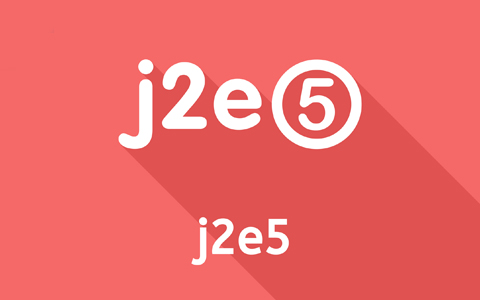 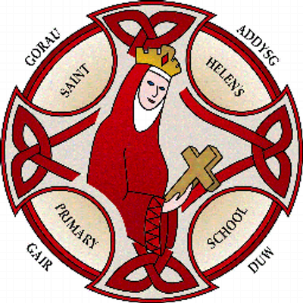 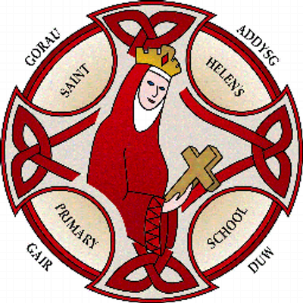 How to Guide
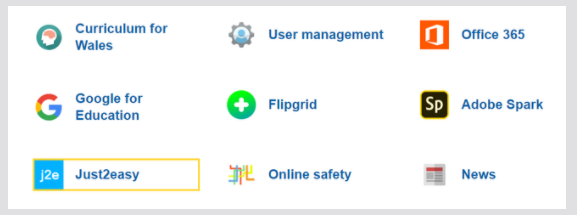 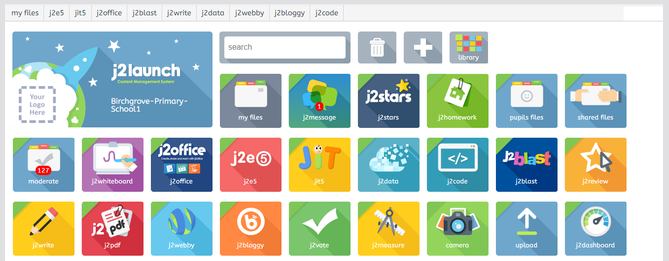 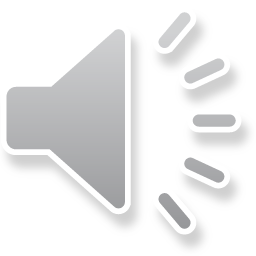 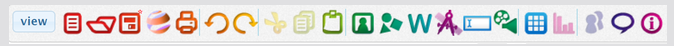 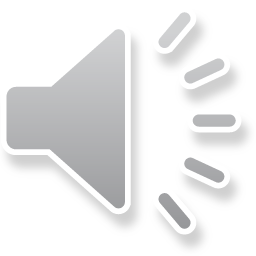 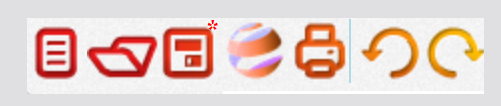 Redo
New
Load
Undo
Save
Print
Publish
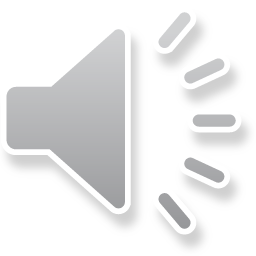 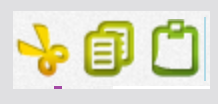 Paste
Cut
Copy
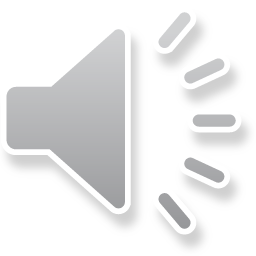 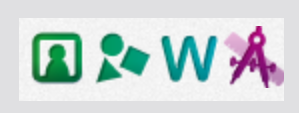 Pictures
Shapes
Word List
Measure Tools
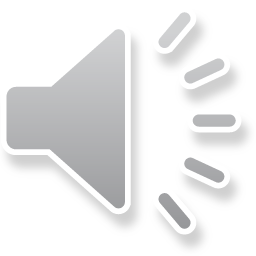 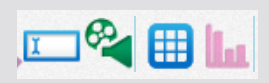 New Form
Chart
Video
Table
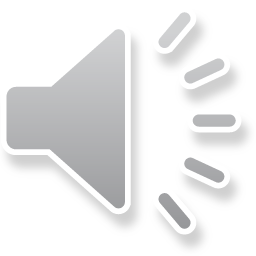 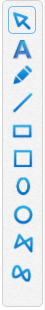 Cursor
Text
Free Draw
Draw Straight Lines
Draw Rectangles
Draw Squares
Draw Ovals
Draw Circles
These two are continuous lines and swirls.
Remember to double click cursor when finished.
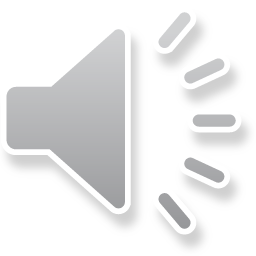 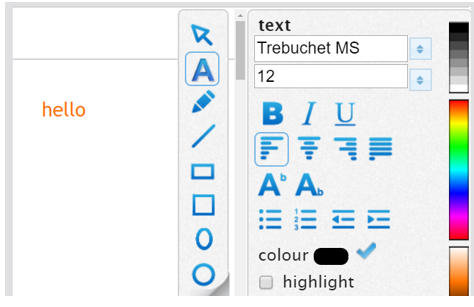 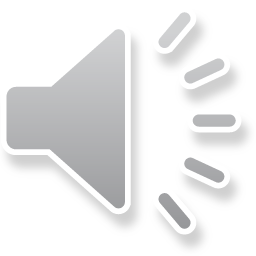 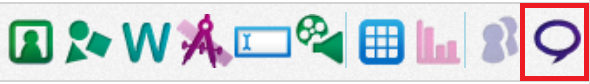 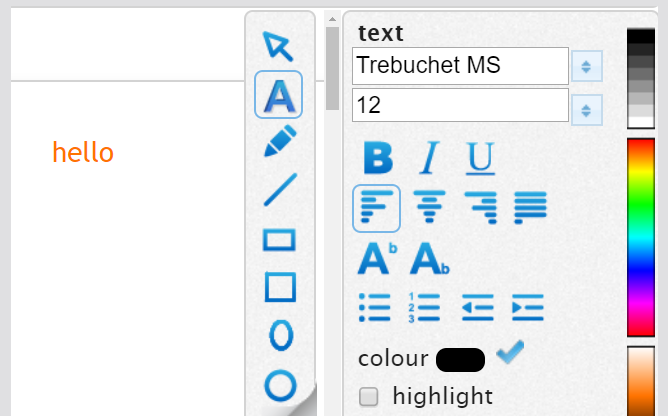 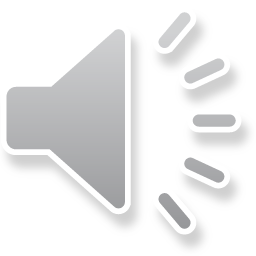 Shared
 Pictures
From the web
My Pictures
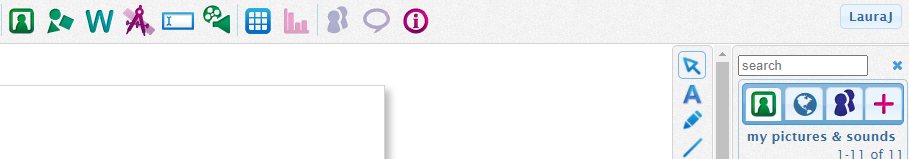 Upload File
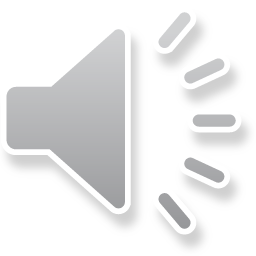 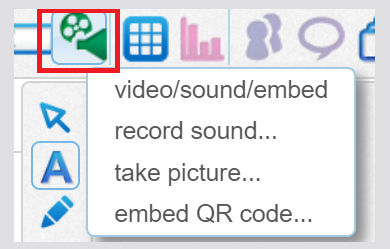 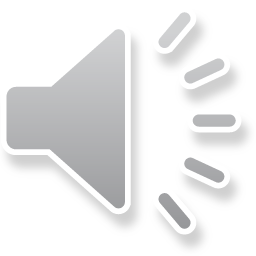 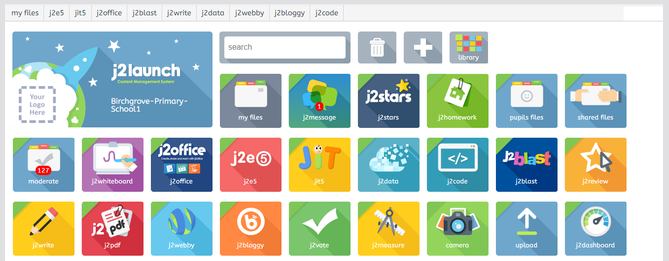 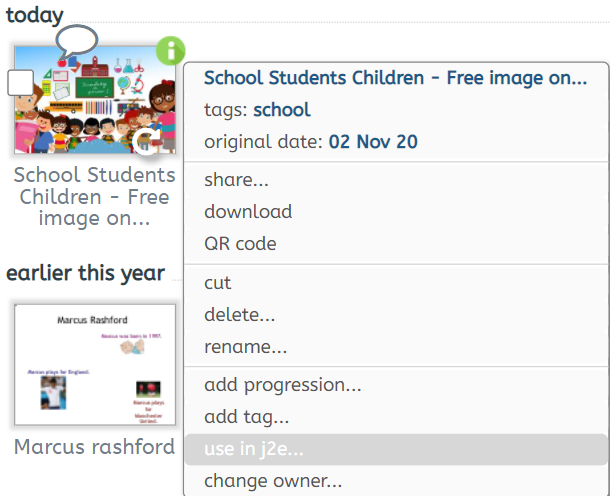 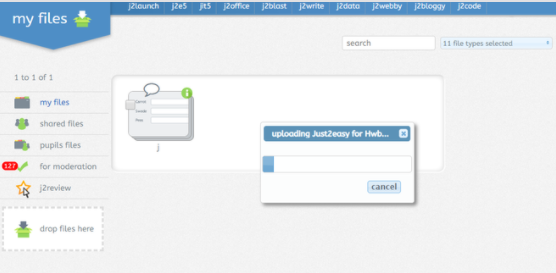 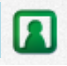 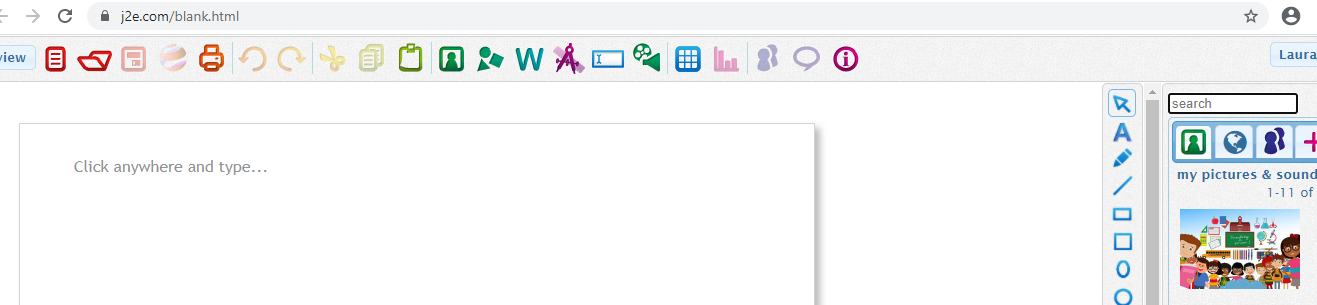 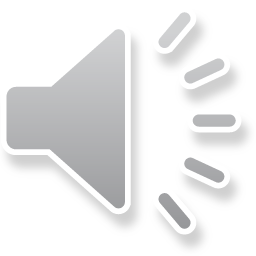 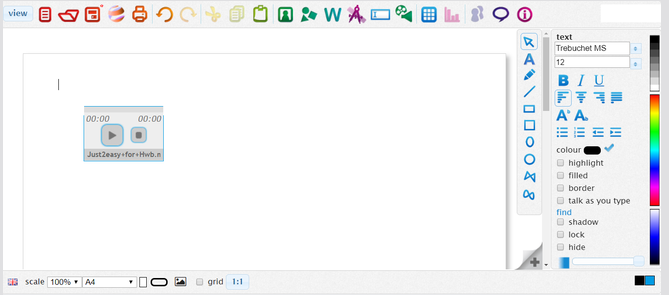 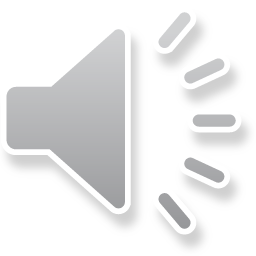 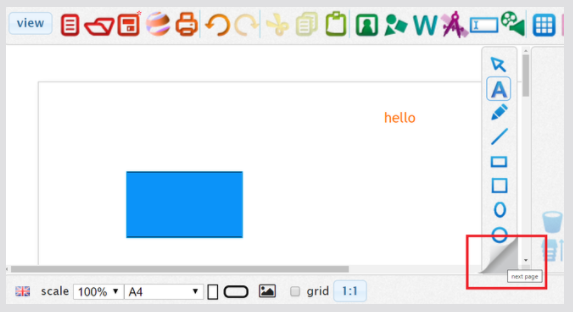 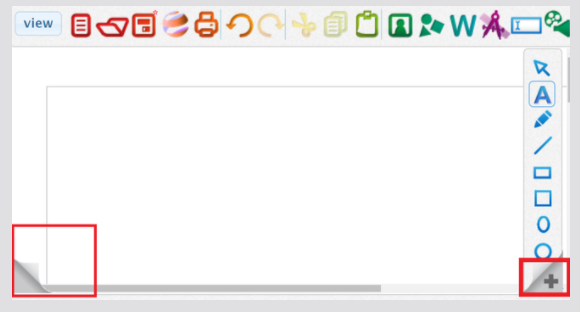 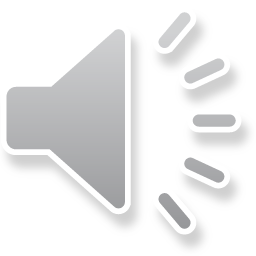 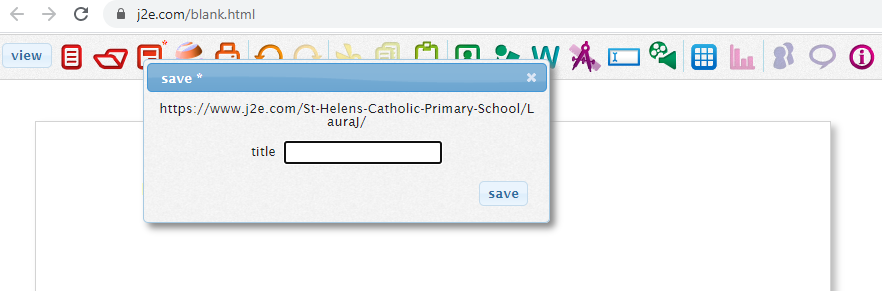 Rename your work with your name then the activity
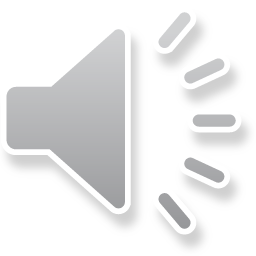